Las Lecciones Aprendidas del Proyecto
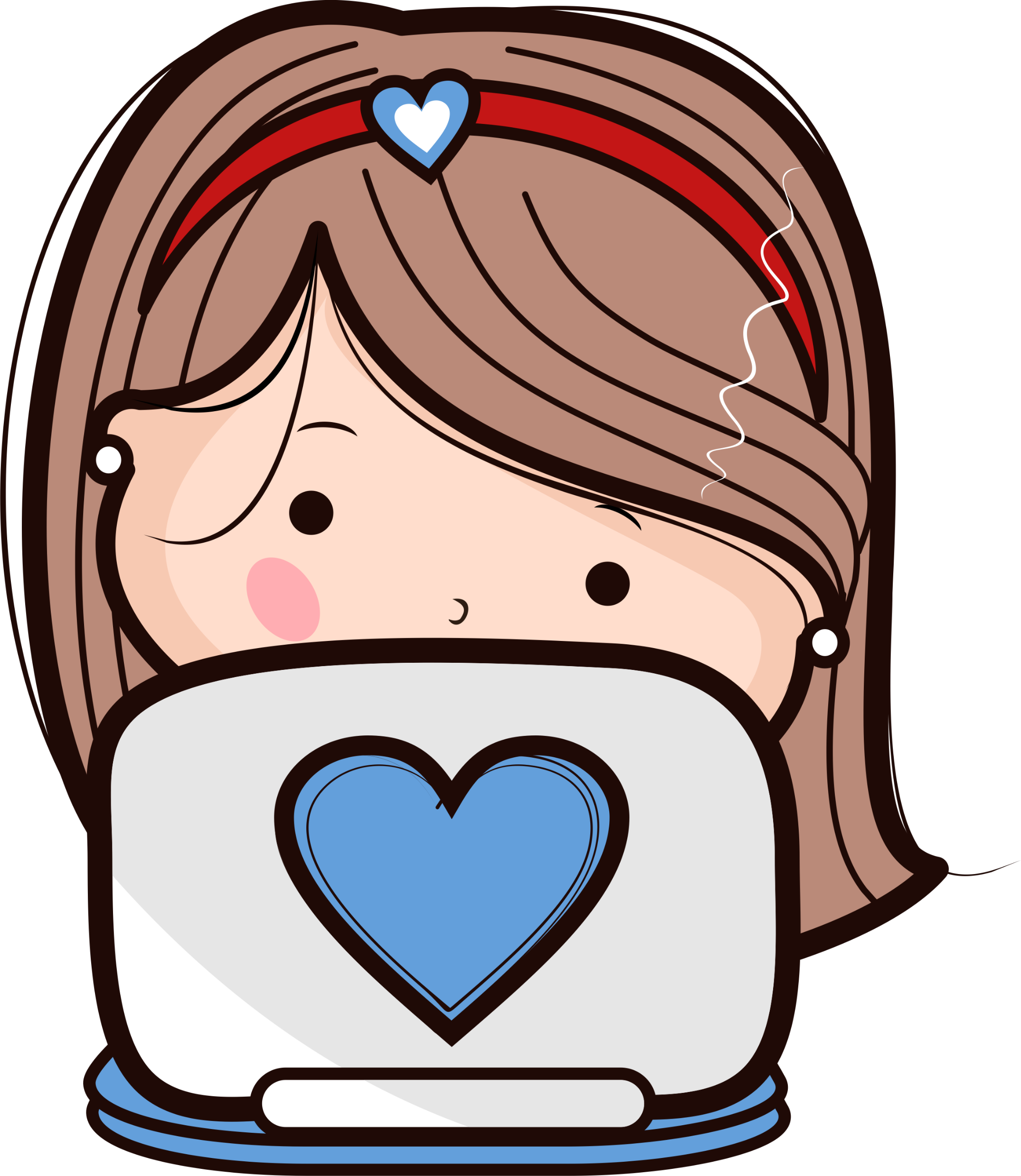 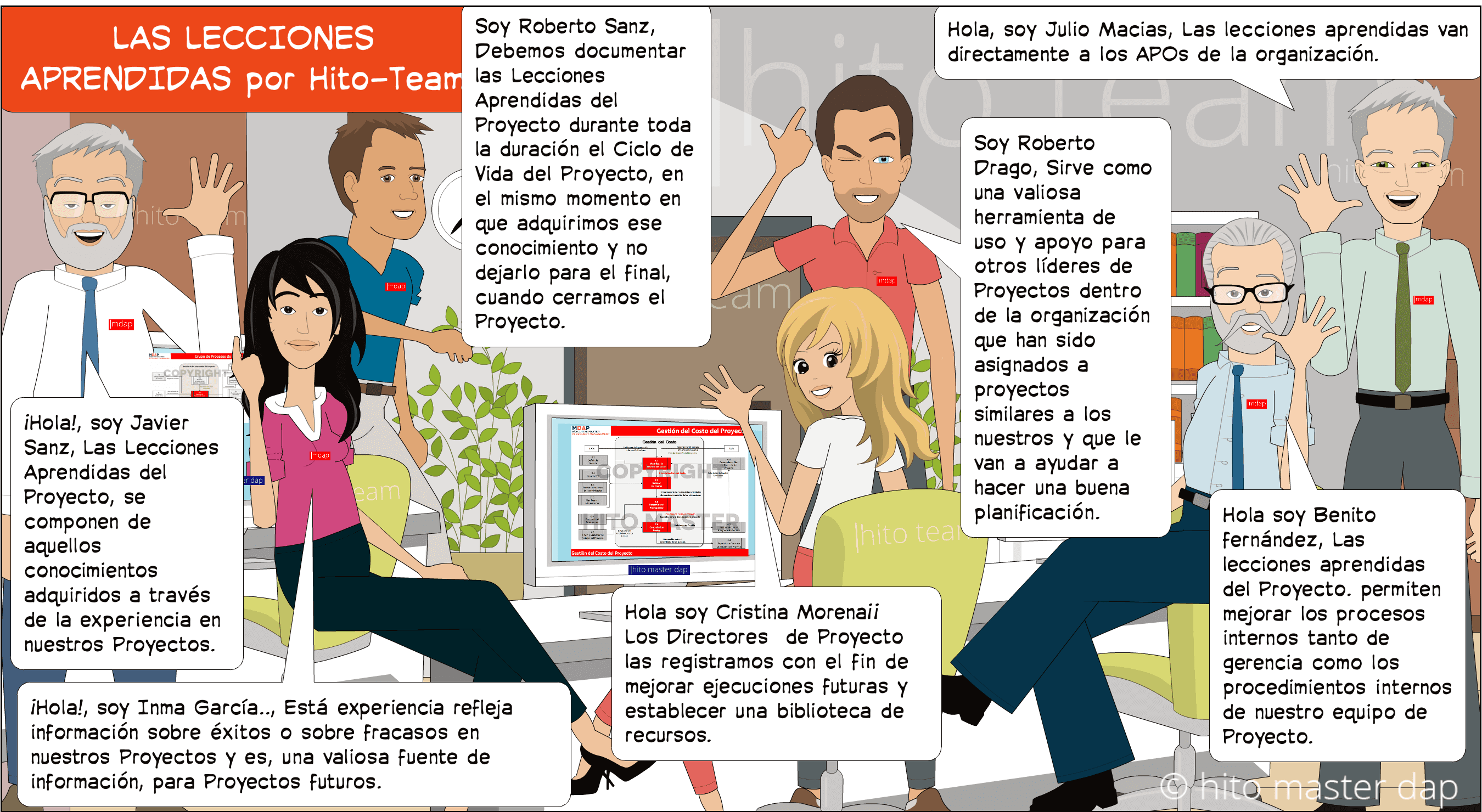